Guide to Stick Notation
What is stick notation?

Rhythmic notation is a way of representing the duration of musical sounds visually using symbols. 

Here we will take a look at a very simple system called stick notation. 

It is helpful for learners to become comfortable clapping rhythms and differentiating between the beat and rhythm before introducing them to rhythmic notation.
Here is the first line from the song Starlight, Starbright. Click on the speaker below to hear the words sung. 
The rhythm is clapped by clapping every syllable.
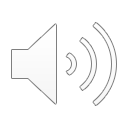 There is only one sound/syllable in each beat here and so the rhythm in this case sounds just the same as clapping the beat.
Sounds that are one whole beat long such as these get the rhythm name “ta”. A ta is a sound that lasts for one beat. We can perform the rhythm using rhythm names and clapping like this:
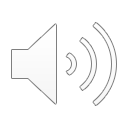 In stick notation, a ta is represented by a vertical line. Here is the same rhythm again, this time it is represented in stick notation below as well.
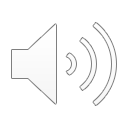 Here is the same rhythm again, this time only using stick notation.
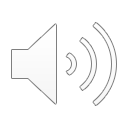 Now let’s take a look at the second line of the song. This time the rhythm is a little more complex. Click to hear it sung while the rhythm is clapped.
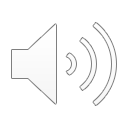 Notice in both the second and third beats two sounds occur. Each of these sounds is only half a beat long. When clapping this rhythm, it sounds different to simply clapping the beat because of these half-beat sounds.
Notes lasting only half a beat are called “te”. In simple songs and rhymes, they usually occur in pairs to add up to a whole beat and so you will usually encounter them as “te-te”. Here is the same rhythm again, this time performed using rhythm names.
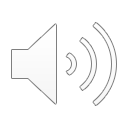 In stick notation, the rhythm “te-te” is represented using a pair of vertical lines connected at the top by a horizontal line. Here is the same rhythm again with the stick notation added in.
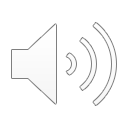 Here it is one last time, this time represented purely in stick notation.
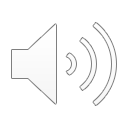 So far we have met notes of two different durations, also known as note values. There are many different kinds of note values in music however we are going to take a look at just two more which will give you plenty to work with.
ta
te
te
Here is the first line from the nursery rhyme Hot Cross Buns. 
Notice the the word “buns” is stretched across two whole beats.
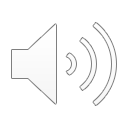 Click to hear the words sung while the rhythm is clapped. You will hear a beat in the background this time. Notice that nothing is clapped on the last beat because we are still singing the word “buns” over two beats, starting on beat three.
By simply extending a “ta” by one extra beat to make it last two complete beats, giving “ta-a”, we form the rhythm name for sounds lasting two whole beats. When clapping ta-as, you clap your hands together on the first beat (ta) and simply bounce your clasped hands for the second beat (-a).
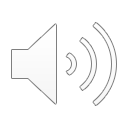 Here is the same rhythm again, this time using rhythm names.
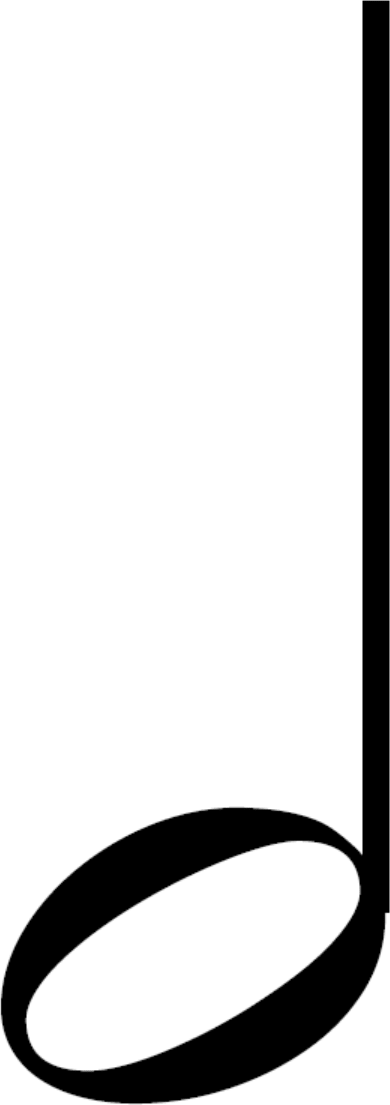 Notice that the ball (the head of the note) is not colored in. If it was then it would be something else so this is worth mentioning!
In stick notation, a ta-a is written like this:
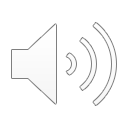 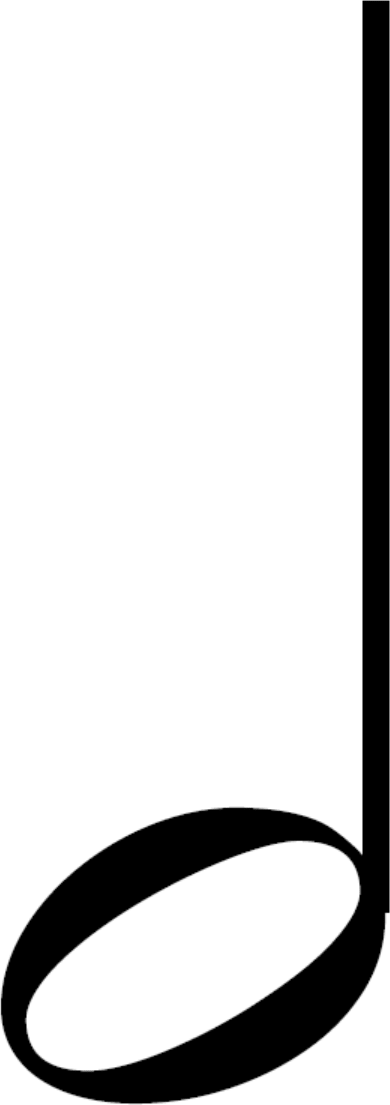 Here is the same rhythm again performed using rhythm names. The stick notation is shown this time.
Here it is one last time, this time represented purely in stick notation.
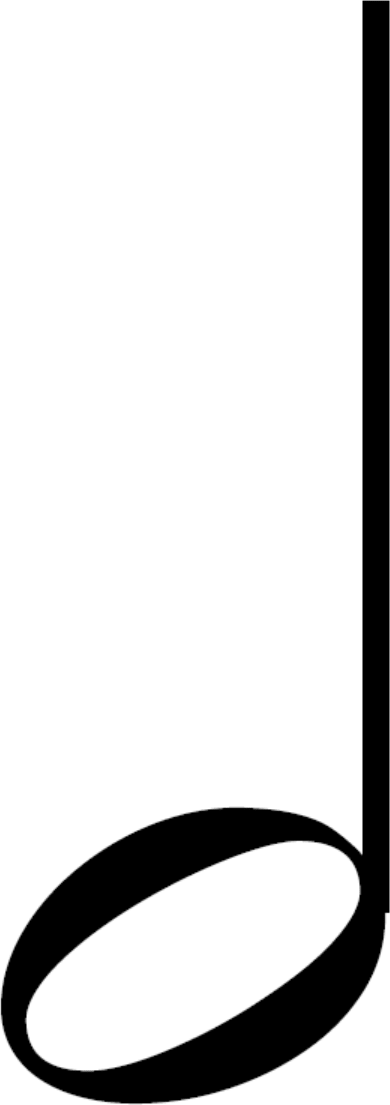 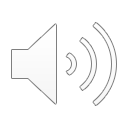 For the last note value, let’s take a look at the first two lines of the song Bow, wow, wow. 
Have a listen. You will hear a steady beat being played in the background. 
Notice there is a beat of silence where nothing is sung/clapped on the fourth beat of both lines.
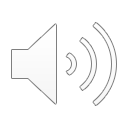 In music, when there is a silence for one beat, we can give it the rhythm name “ta rest”. Instead of clapping out loud, we open our hands for that beat and say the word “rest” in our head.
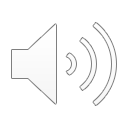 Listen to the same rhythm performed using rhythm names/clapping along to a beat.
A ta rest is represented in stick notation using the letter Z. You can relate this to writing Zs next to a drawing of someone sleeping for learners. Remind them to say the word rest in their head instead of saying ta out loud.
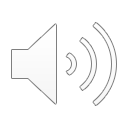 Here is just the first line again, this time with the stick notation included.
Top tips for using stick notation

• Ask learners to sing the song and clap every syllable to perform the rhythm first.
• Then ask them to sing it in their heads while still clapping out loud to isolate the rhythm.
• Ask them to clap it again, this time saying the rhythm names instead of singing the words.
• Ensure they are confident identifying and performing different note values using rhythm names before introducing stick notation.
Test yourself!
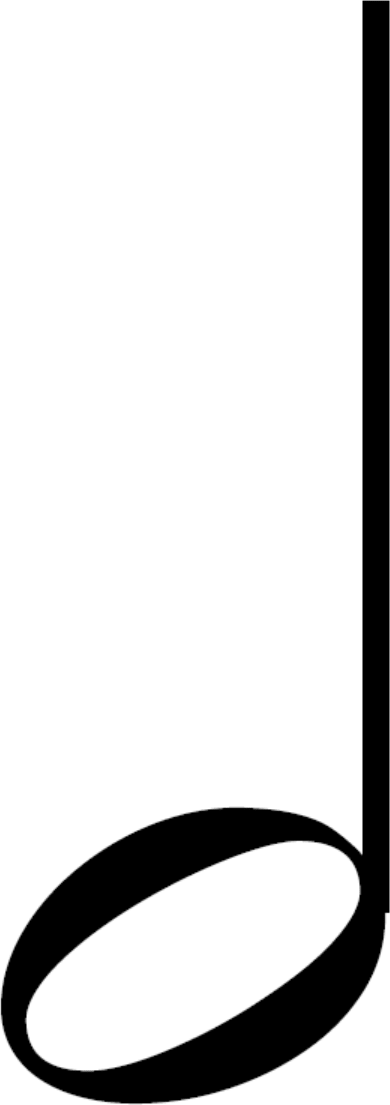 Z
Z
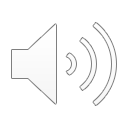 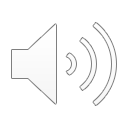 Count yourself in for four beats and clap/say each rhythm using rhythm names. Click on the speaker to check how you did. If you didn’t get one first time, try practicing along with the recording.
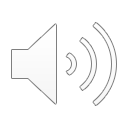 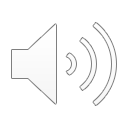